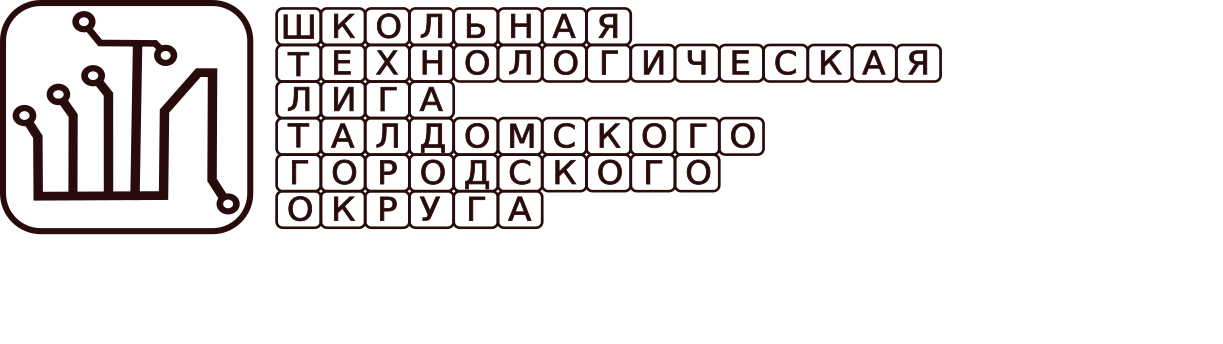 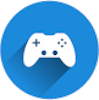 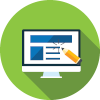 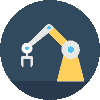 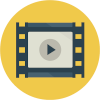 Разработка игр 
(GameDev)
Робототехника
Анимационная графика
Веб-разработка
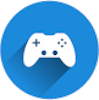 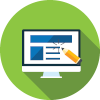 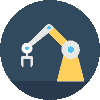 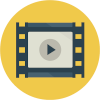 Разработка игр 
(GameDev)
Анимационная графика
Веб-разработка
Робототехника
НТО
профиль «Технологии и компьютерные игры»
НТО Junior
Junior Skills
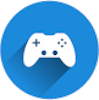 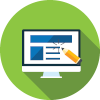 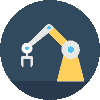 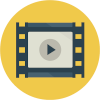 Разработка игр 
(GameDev)
Робототехника
Анимационная графика
Веб-разработка
5-7 классы
8-11 классы
сельские школы
(7 команд)
городские школы
(7 команд)
сельские школы
(7 команд)
городские школы
(7 команд)
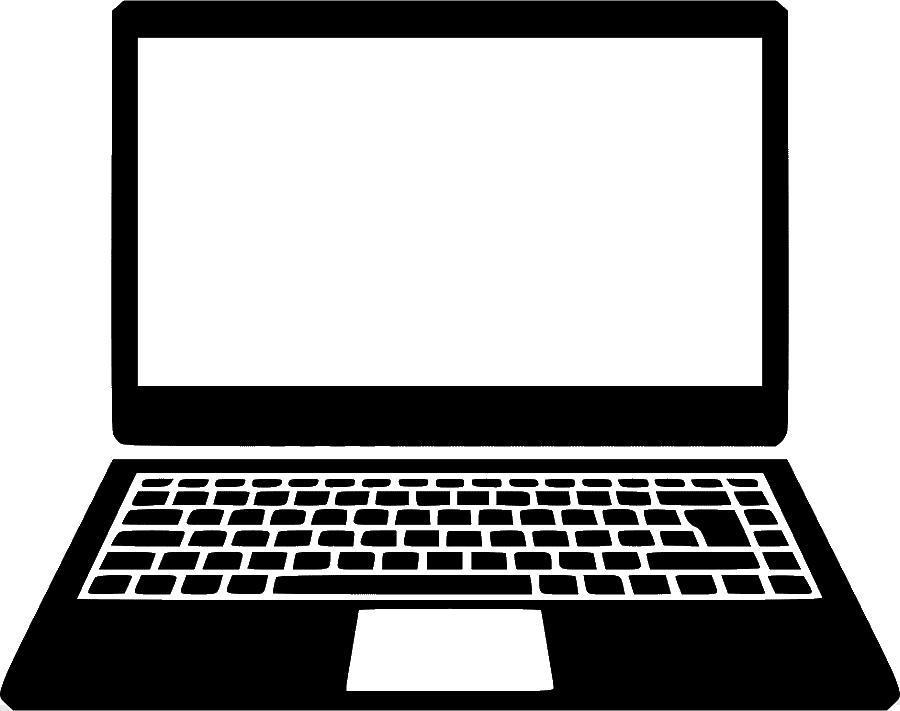 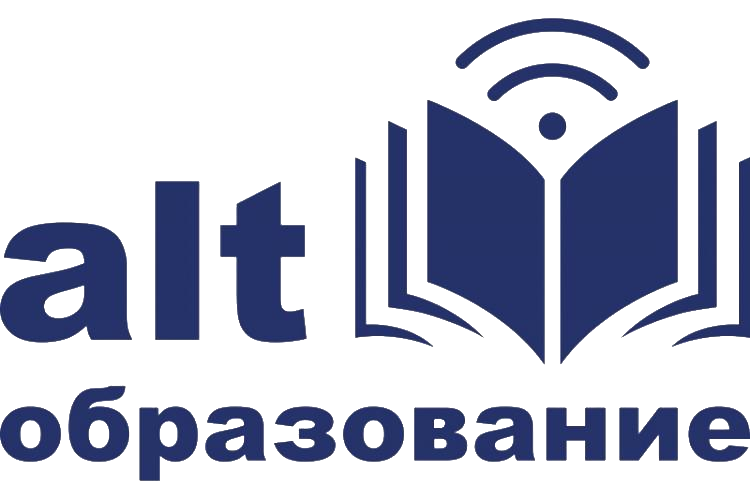 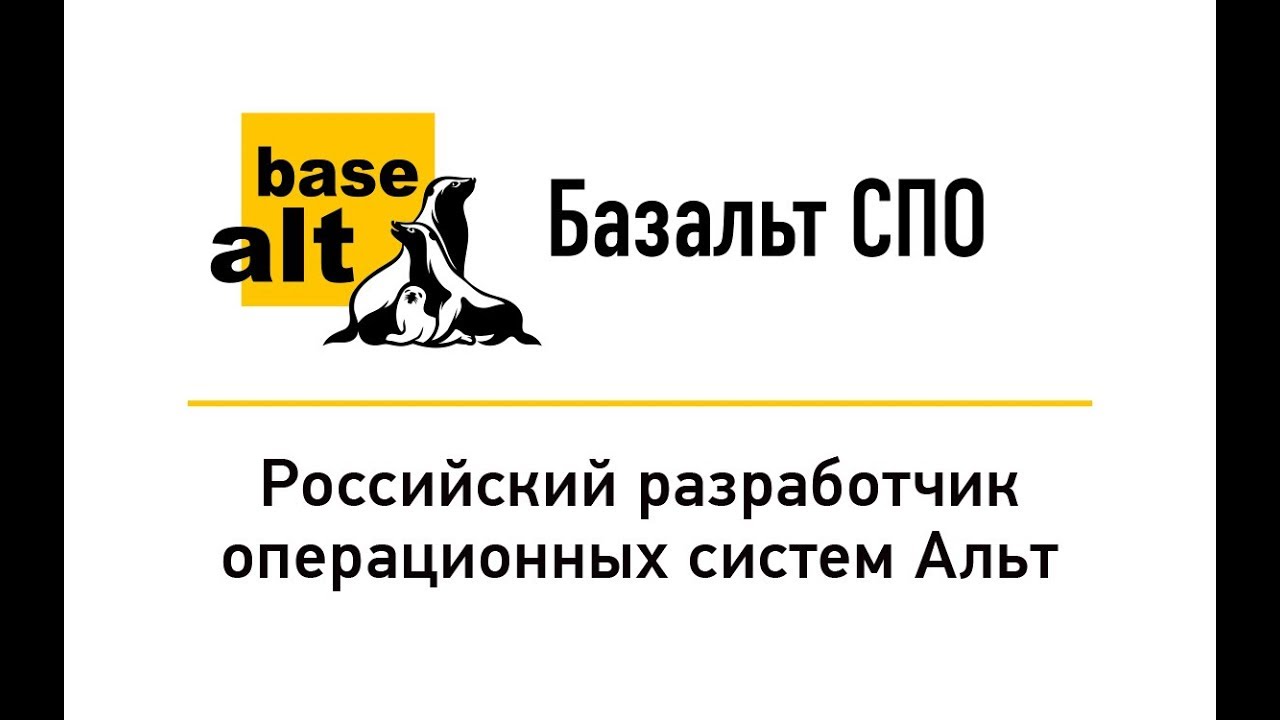 Гейм-дизайнер
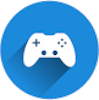 Разработка игр 
(GameDev)
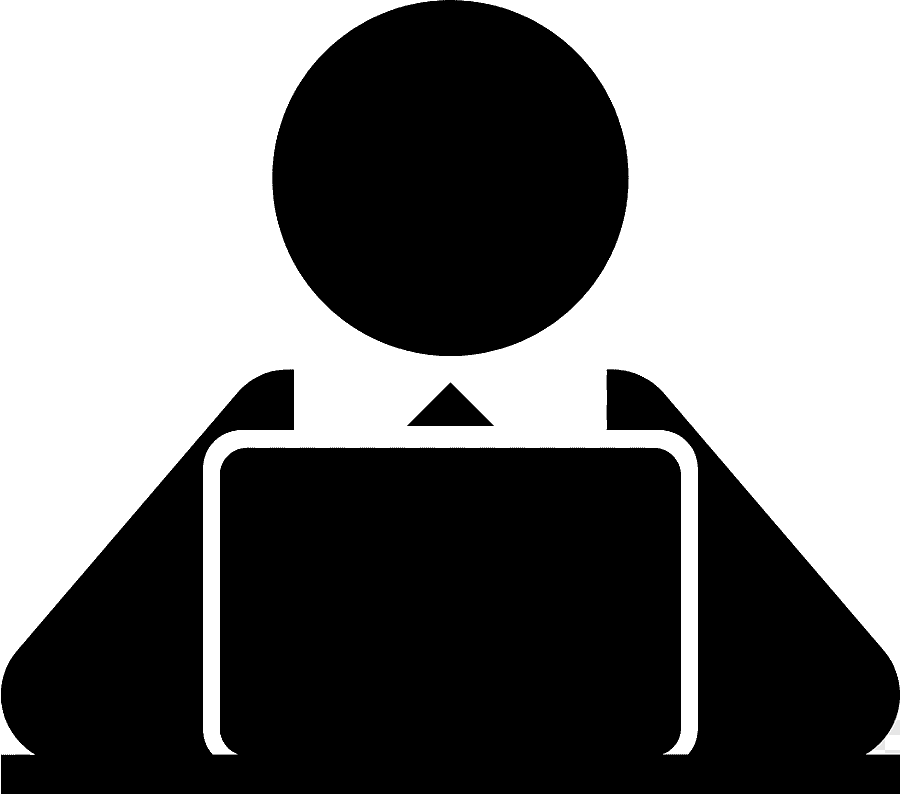 Художник
Программист
5-7 классы
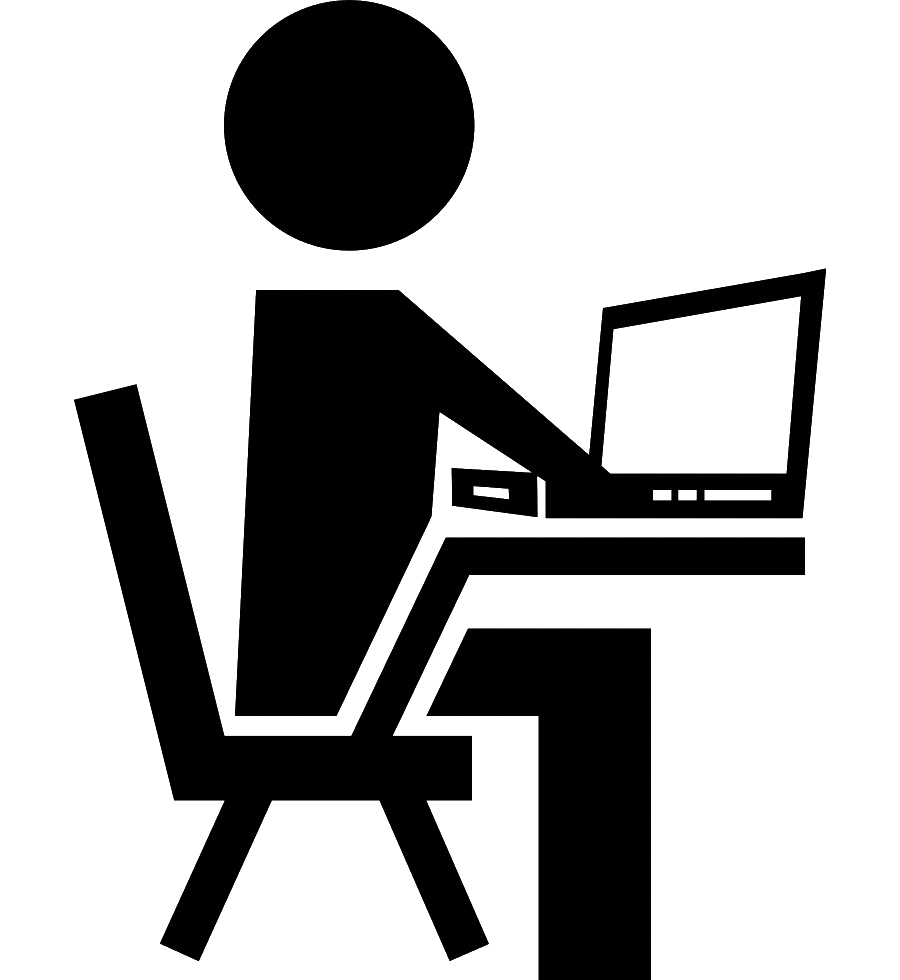 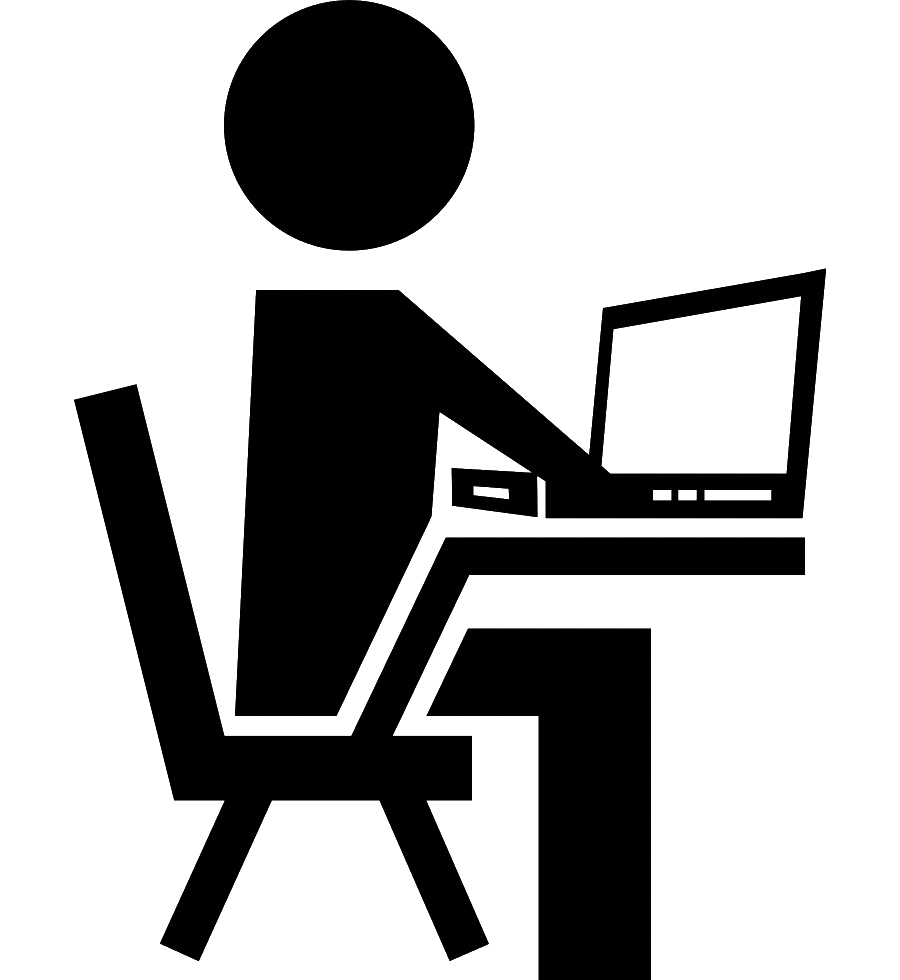 Цель: создание 2D-игры
Программное обеспечение:
Scratch Desktop
Гейм-дизайнер
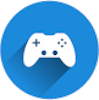 Разработка игр 
(GameDev)
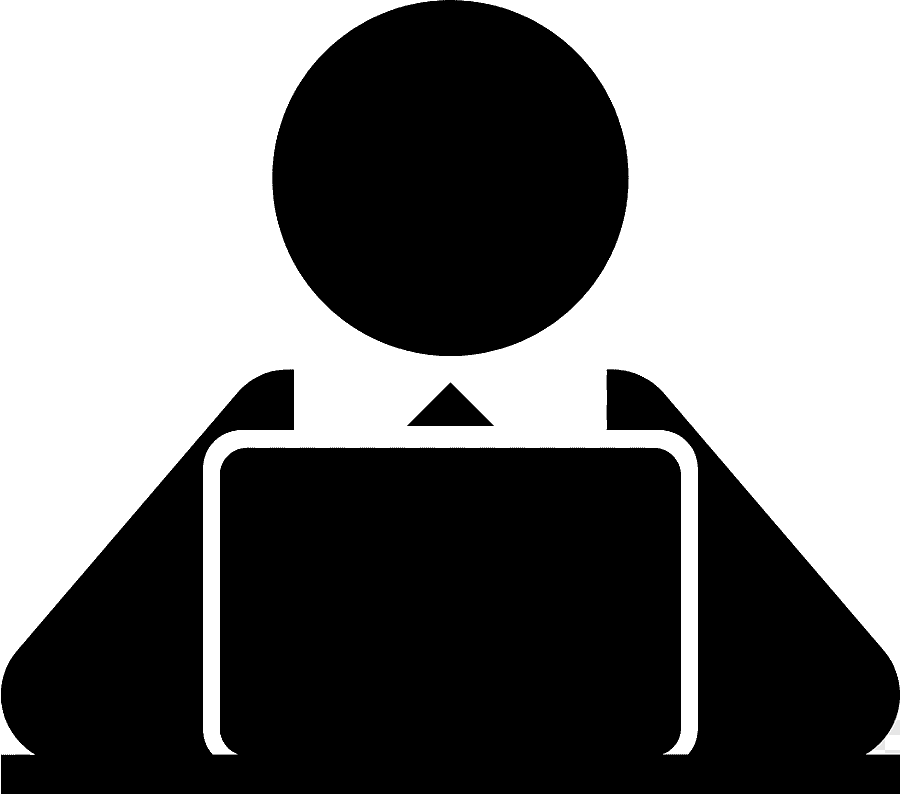 Художник
Программист
8-11 классы
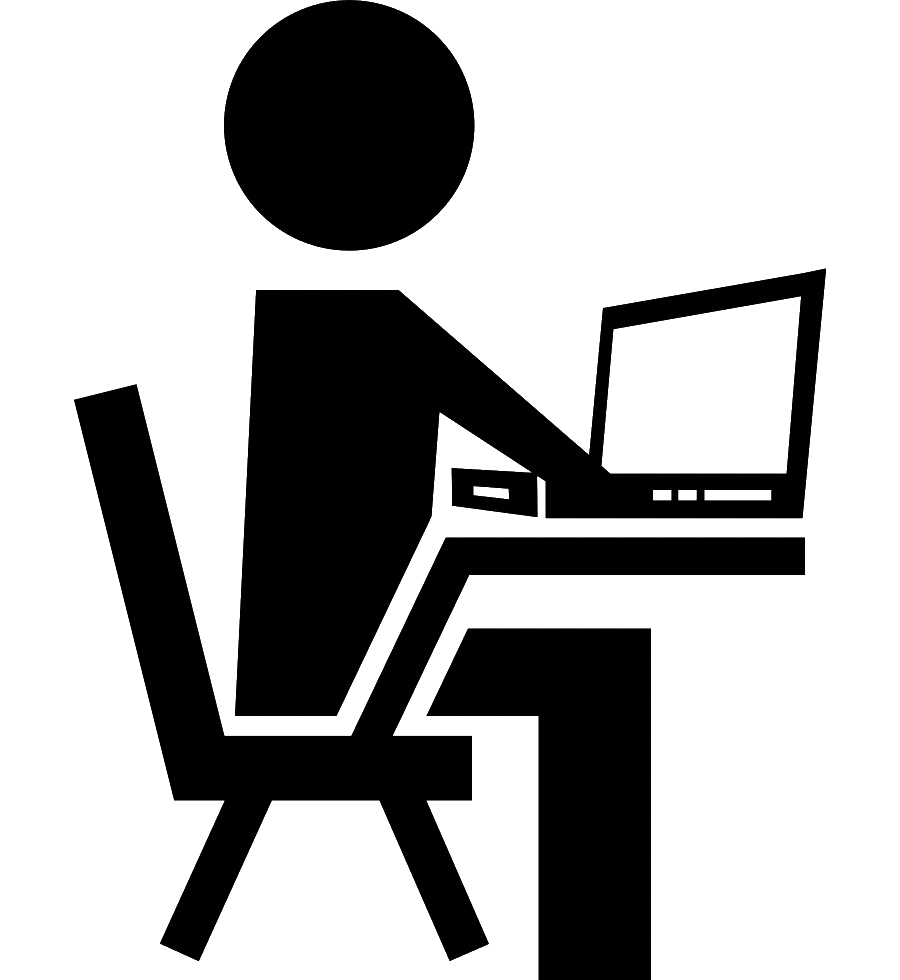 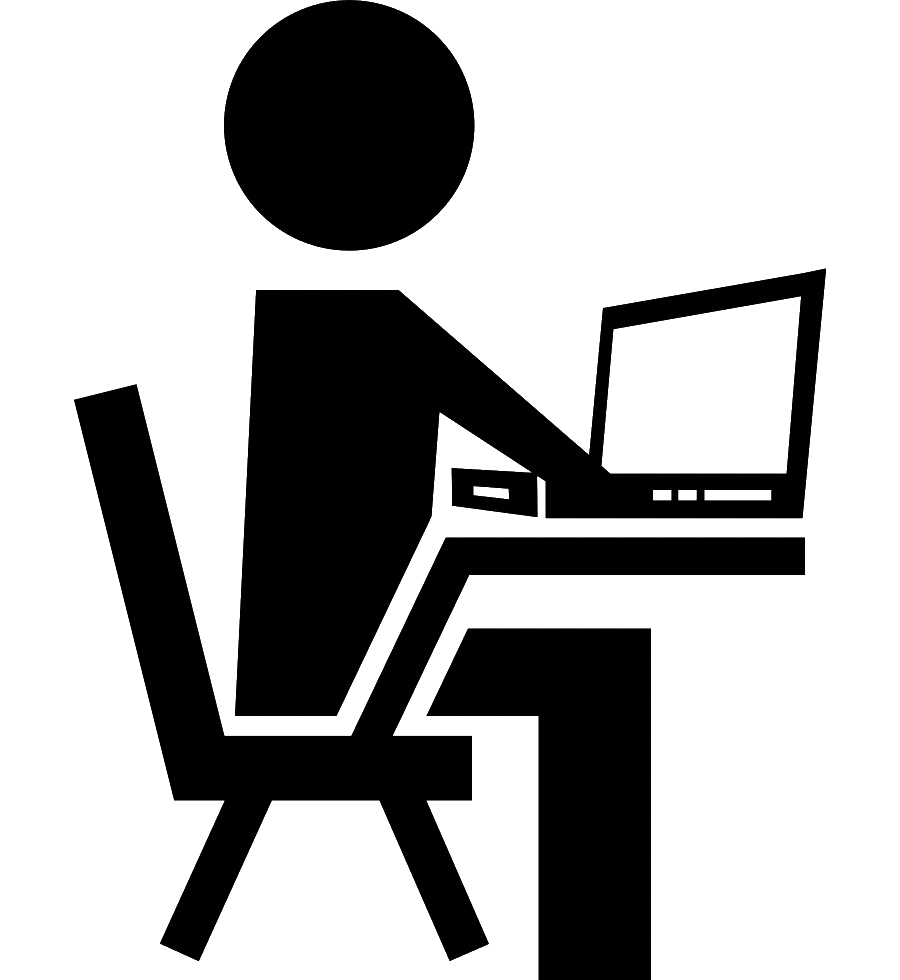 Цель: создание 3D-игры
Программное обеспечение:
Godot
Blender
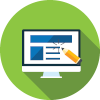 Веб-дизайнер
Веб-разработка
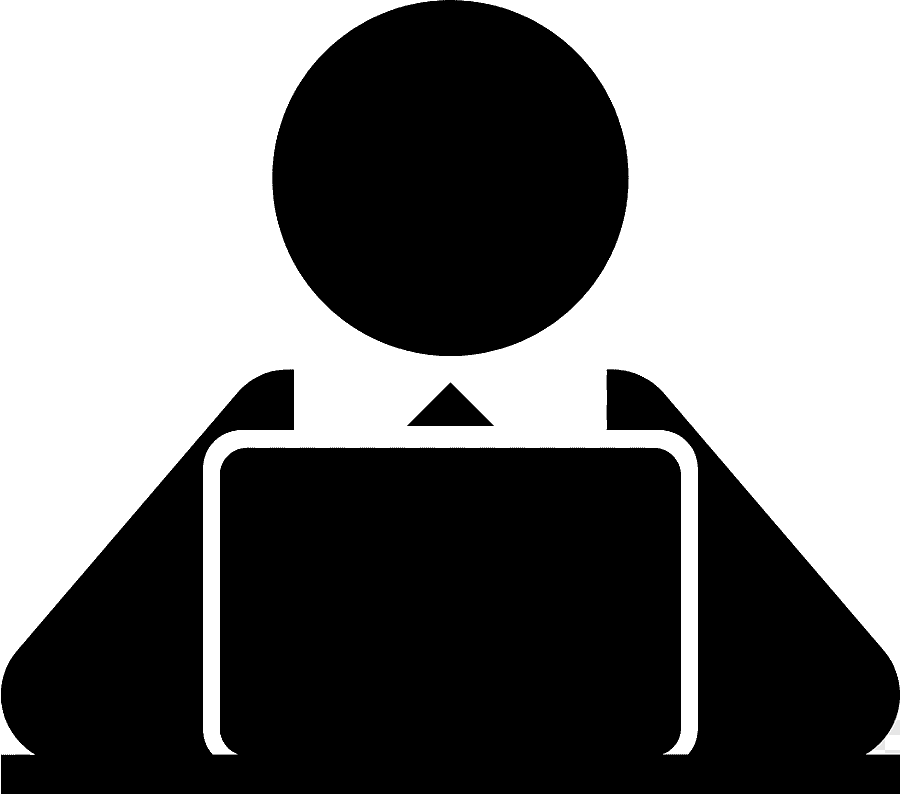 Контент-менеджер
Верстальщик
5-7 классы
Технологии:
HTML
CSS
JavaScript
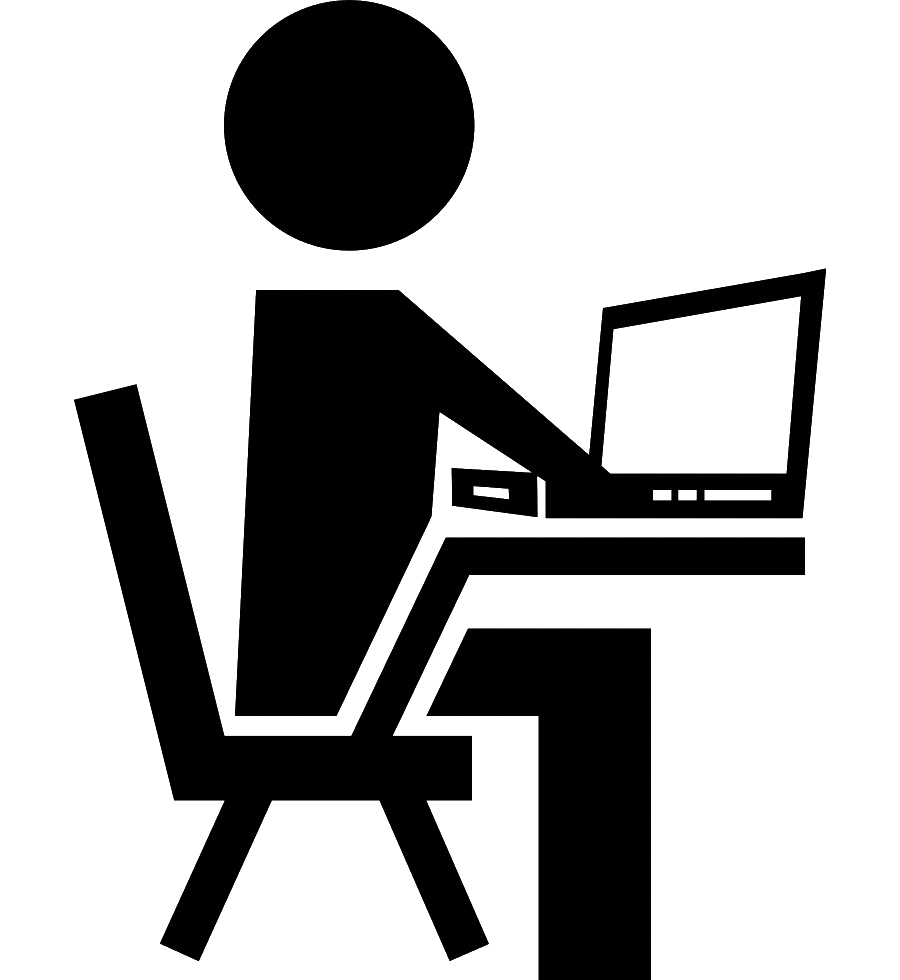 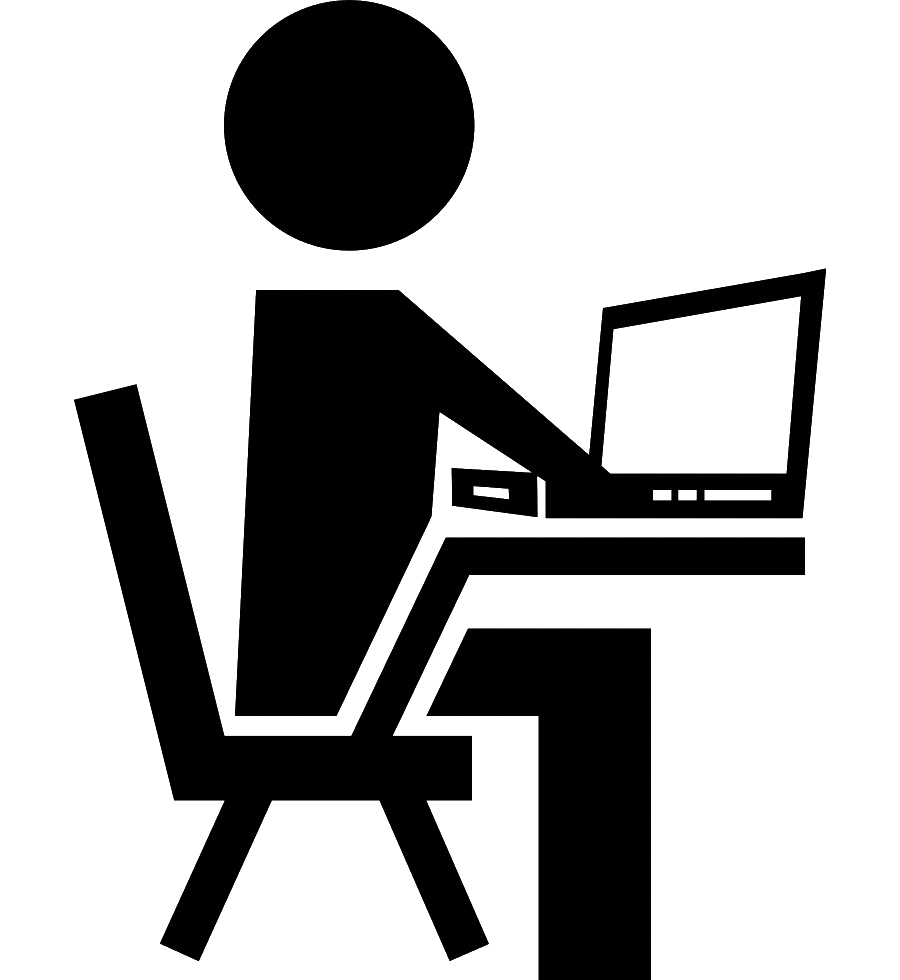 Цель: создание сайта 
HTML-CSS-JS
Программное обеспечение:
текстовые редакторы (Bluefish, Visual Studio Code, Geany)
браузеры (Chromium, Yandex Браузер, Mozilla Firefox)
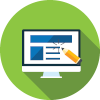 Веб-дизайнер
Веб-разработка
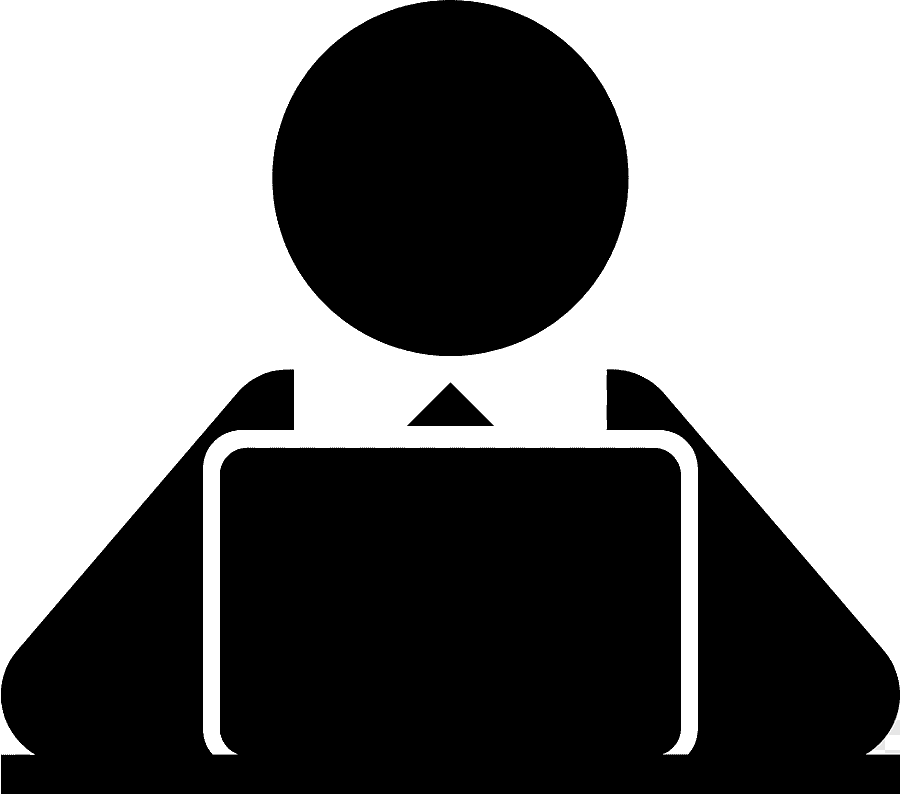 Контент-менеджер
Верстальщик
8-11 классы
Технологии:
HTML-CSS-JS
PHP
MySQL
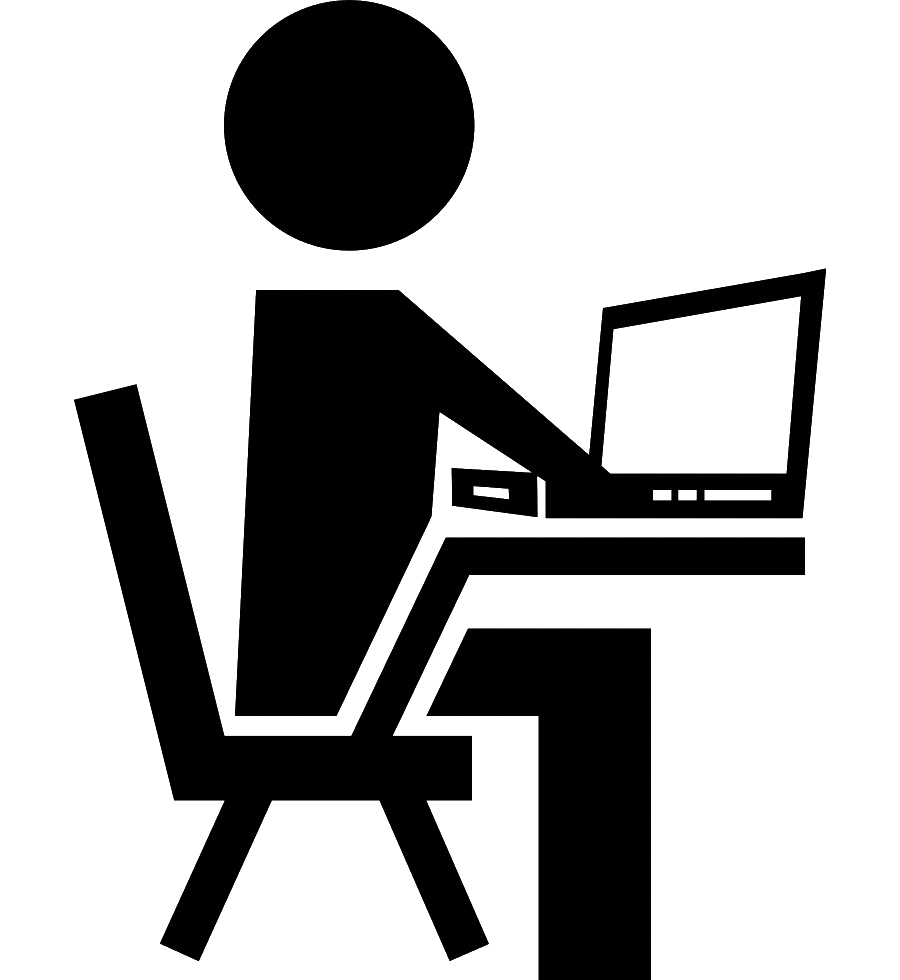 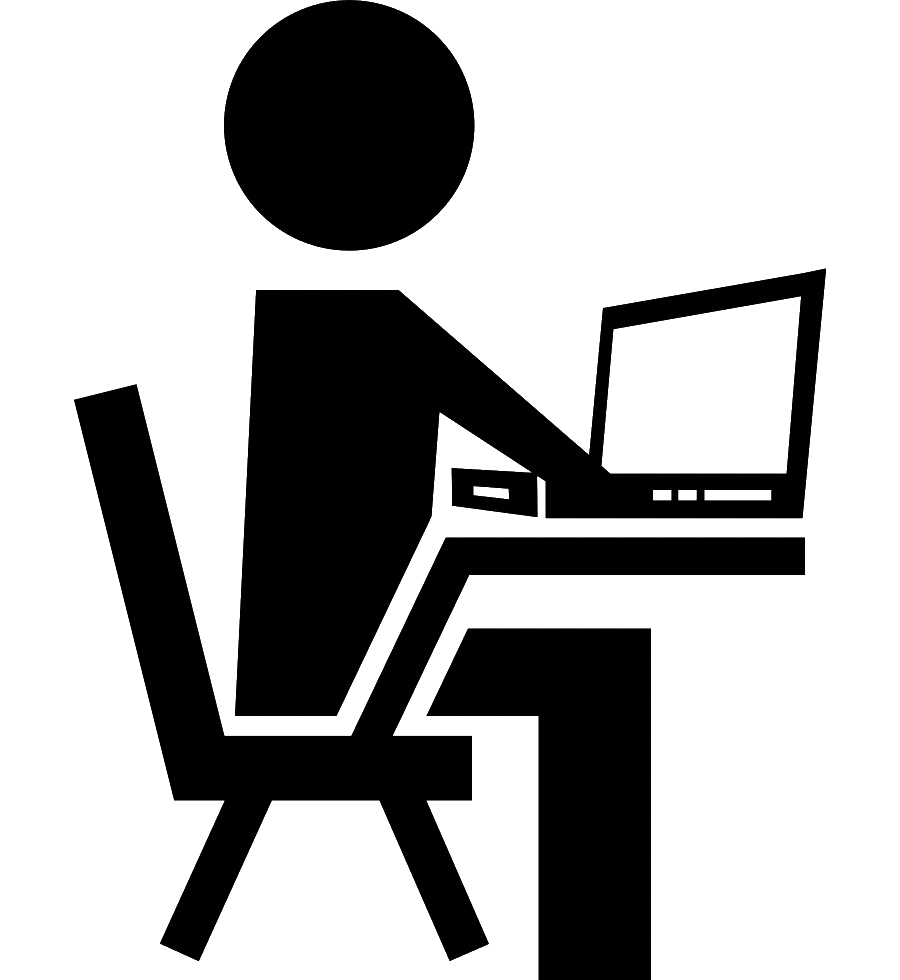 Цель: создание сайта 
PHP-MySQL
Программное обеспечение:
текстовые редакторы (Bluefish, Visual Studio Code, Geany)
браузеры (Chromium, Yandex Браузер, Mozilla Firefox)
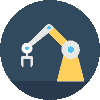 Инженер-робототехник
Робототехника
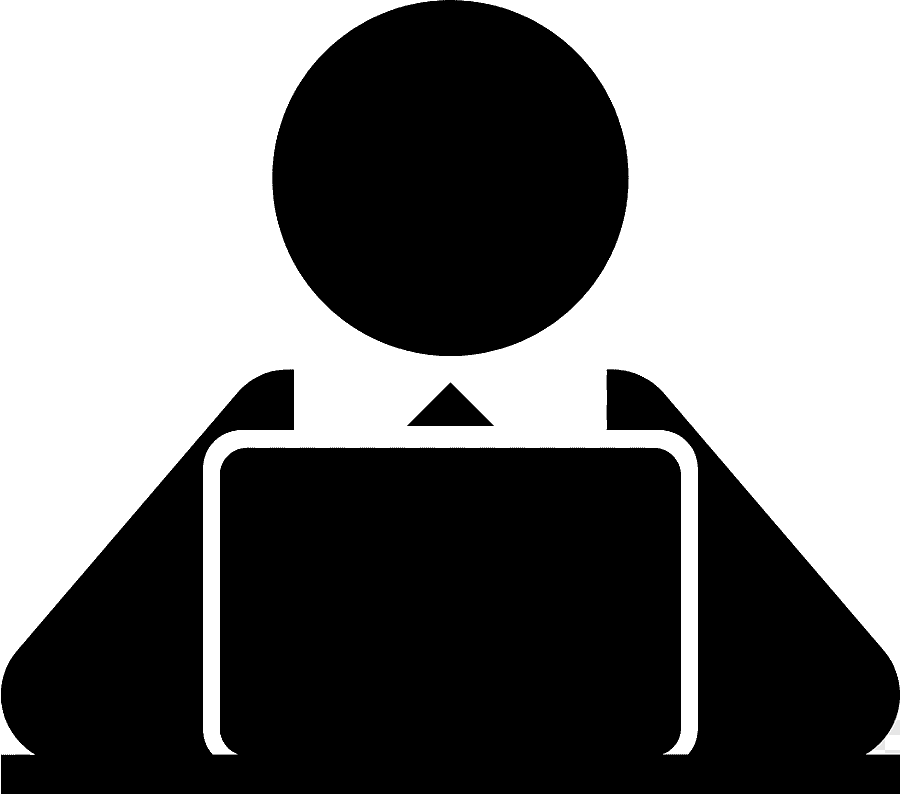 Алгоритмист
Программист-робототехник
5-7 классы
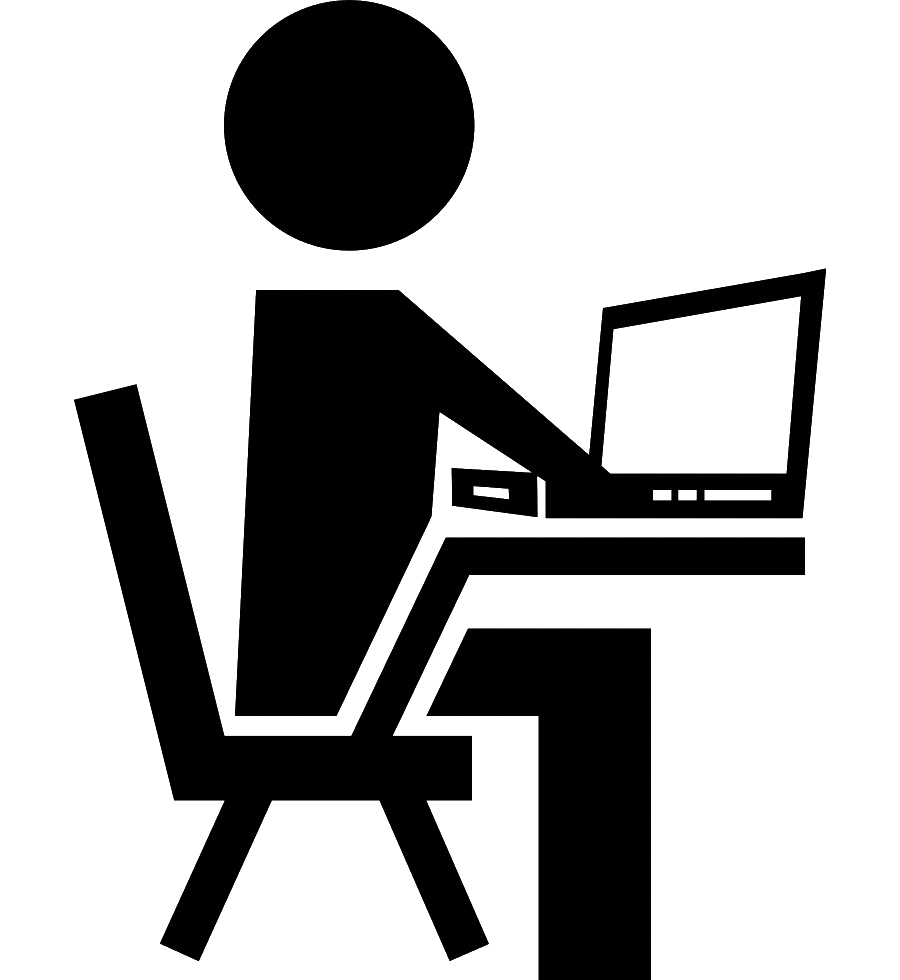 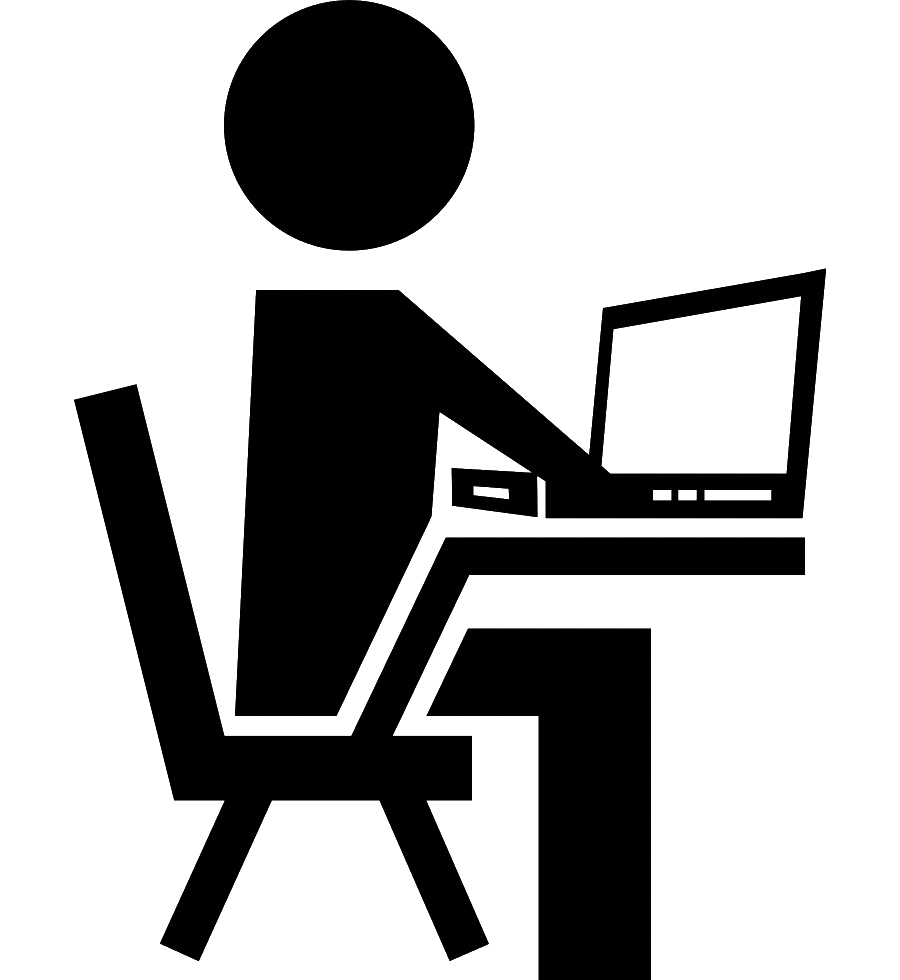 Оборудование:
Lego Mindstorms EV3
Цель: создание робота 
Lego
Программное обеспечение:
Trik Studio
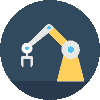 Инженер-робототехник
Робототехника
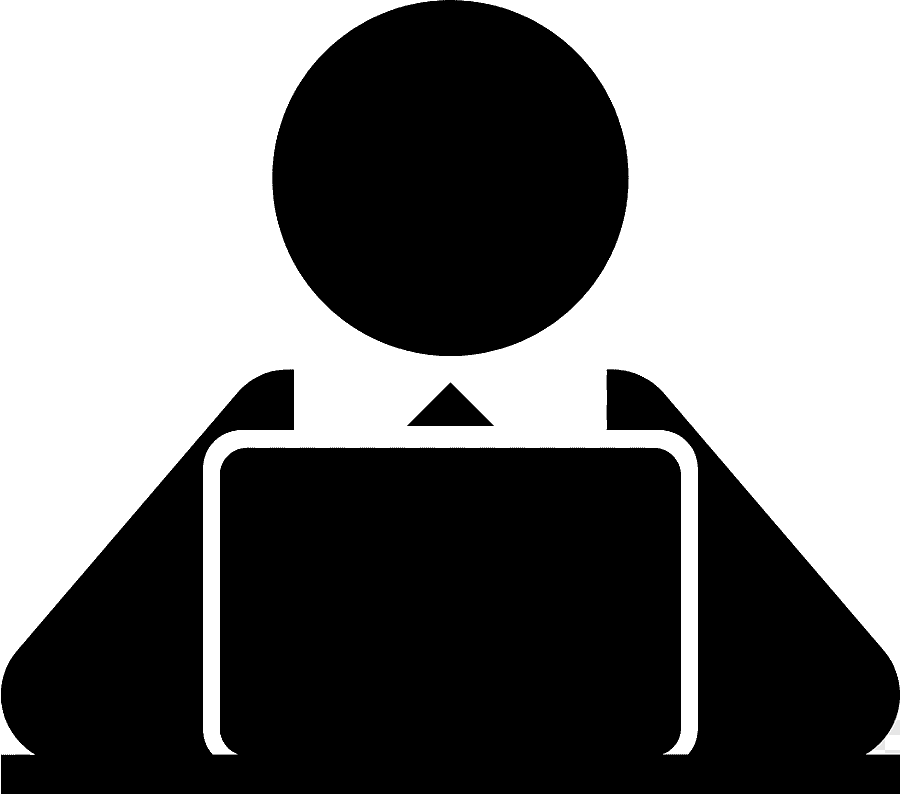 Алгоритмист
Программист-робототехник
8-11 классы
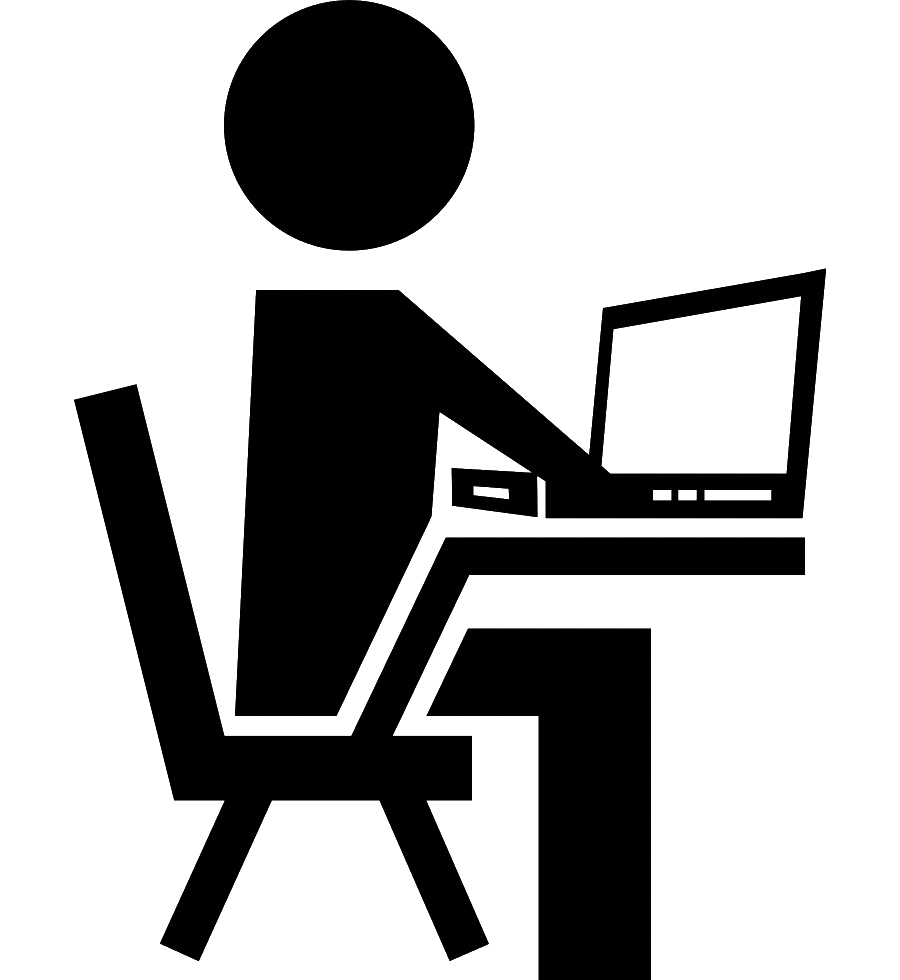 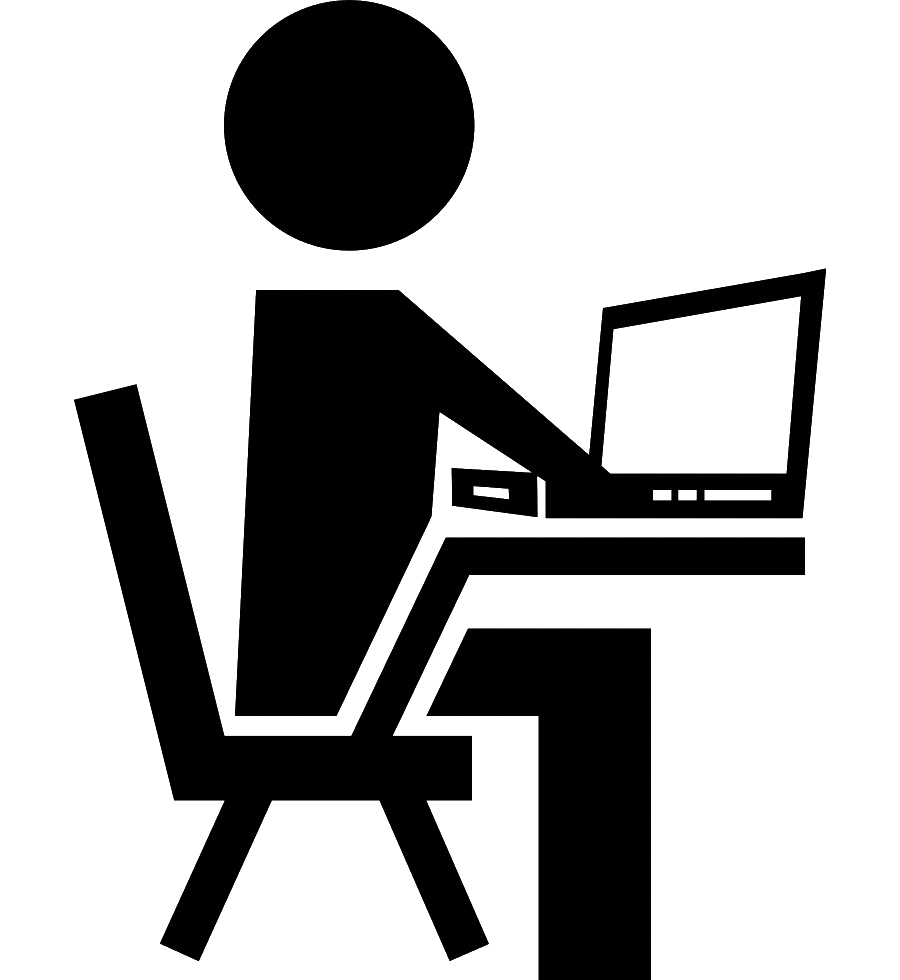 Цель: создание робота 
Arduino
Оборудование:
Arduino
Программное обеспечение:
Arduino IDE
Сценарист
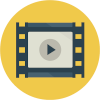 Анимационная графика
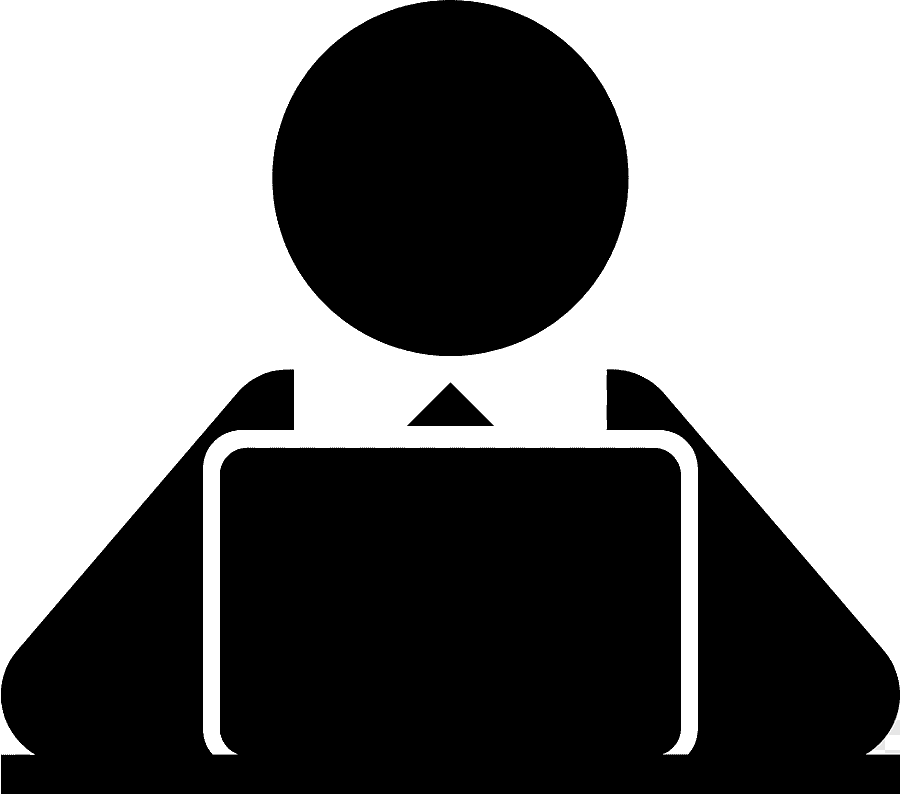 Художник
Аниматор
5-7 классы
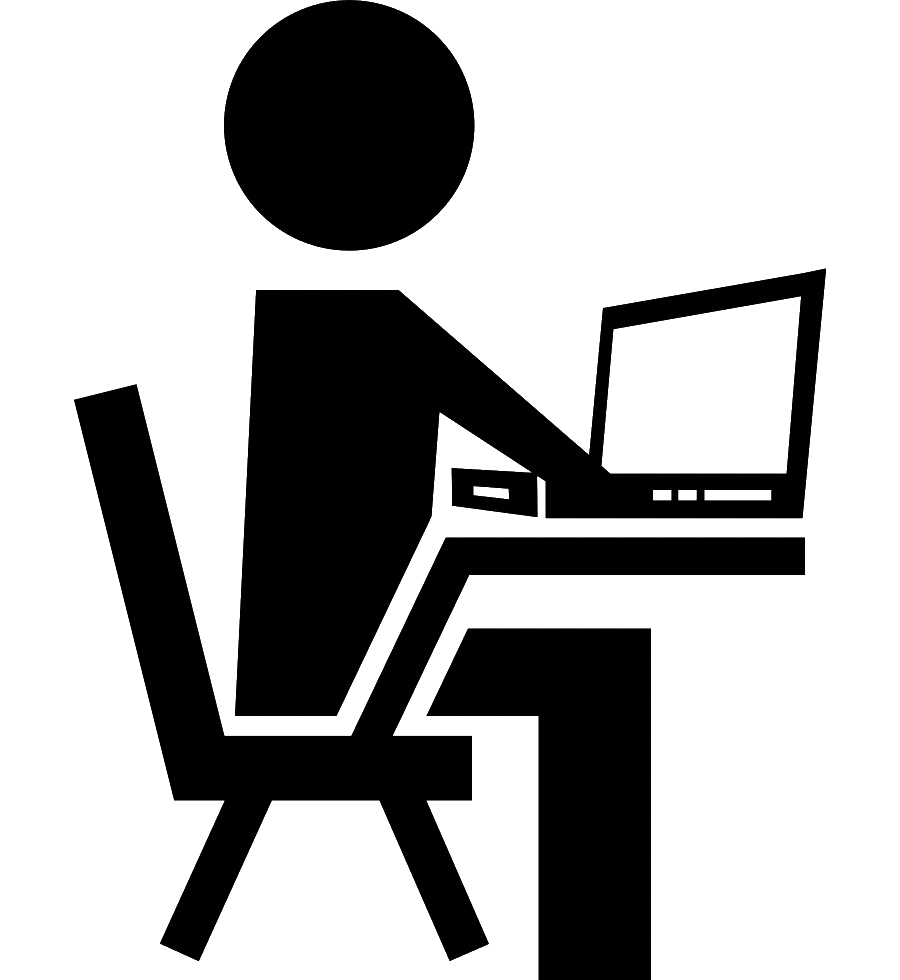 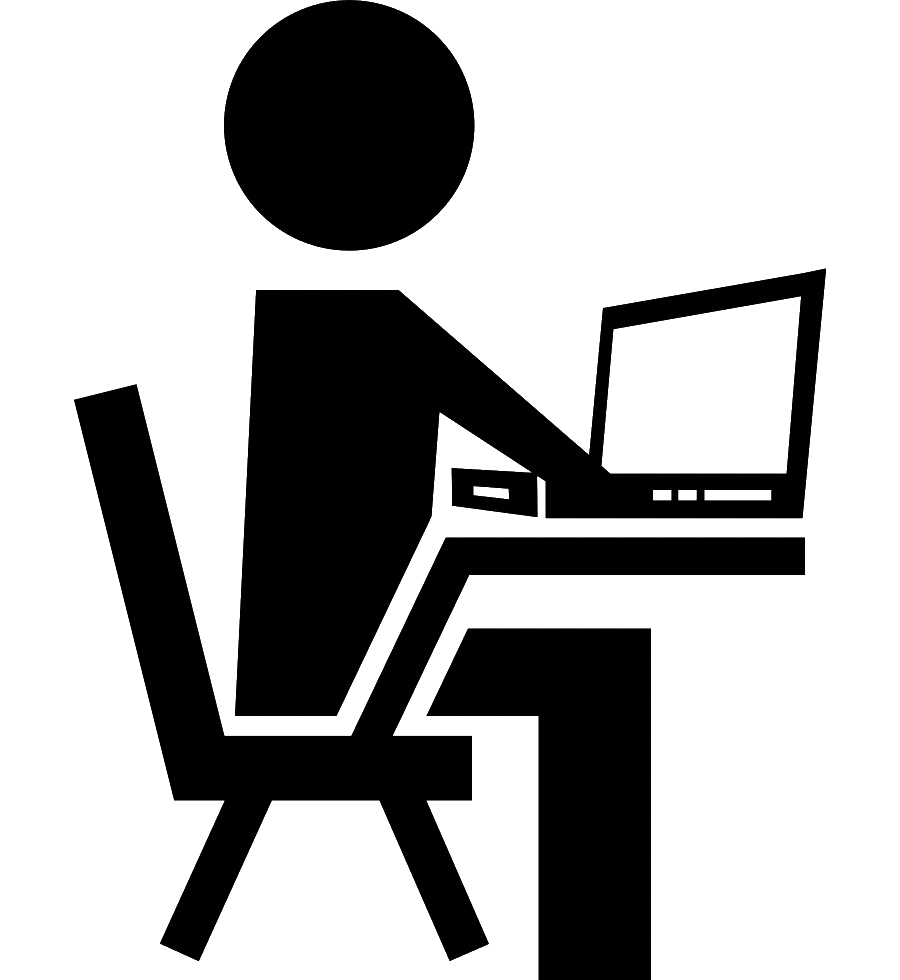 Цель: создание 2D-анимации
Программное обеспечение:
Synfig Studio
Сценарист
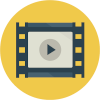 Анимационная графика
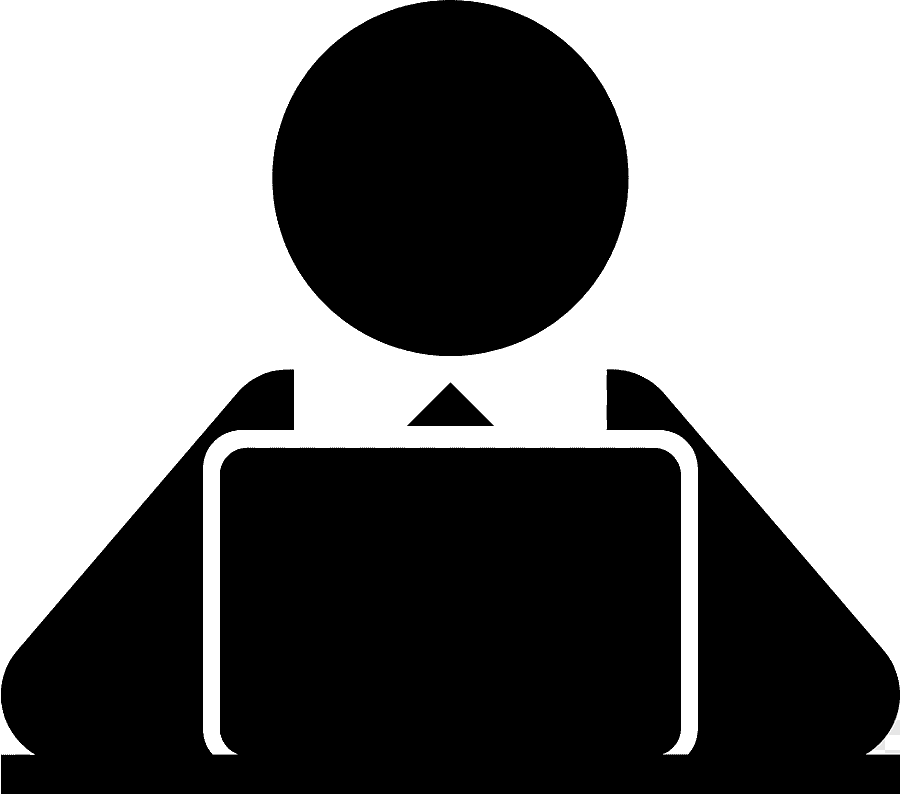 Художник
Аниматор
8-11 классы
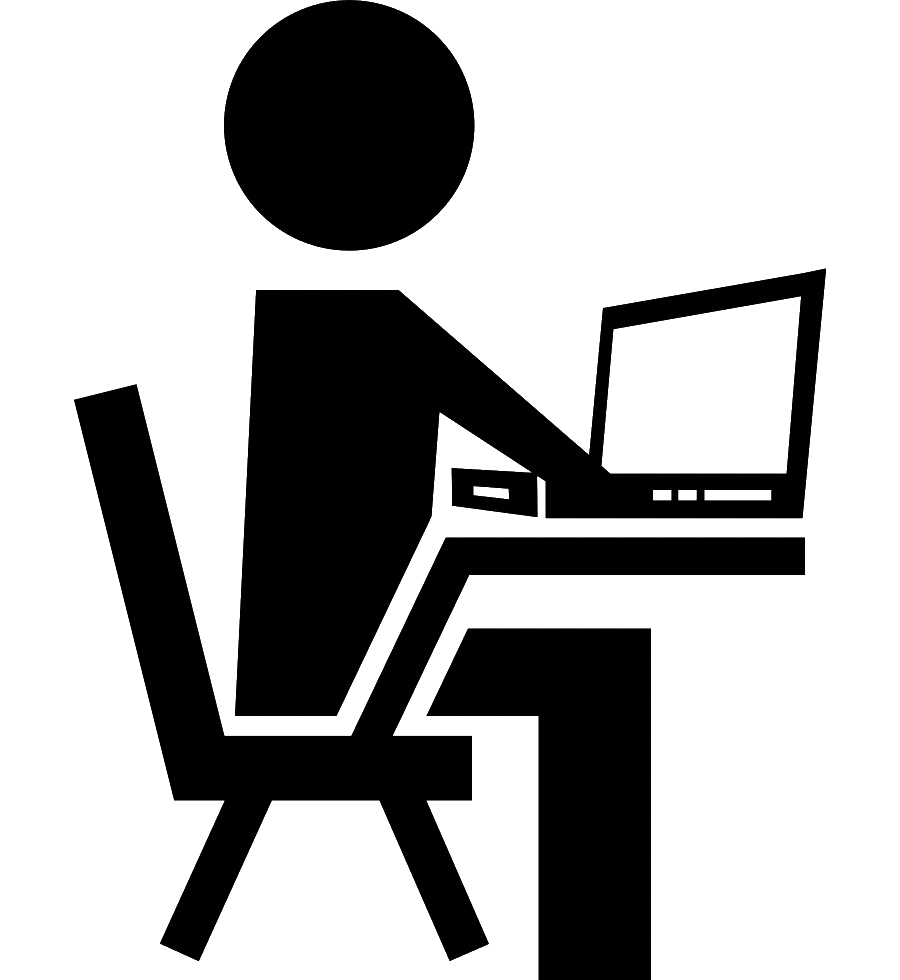 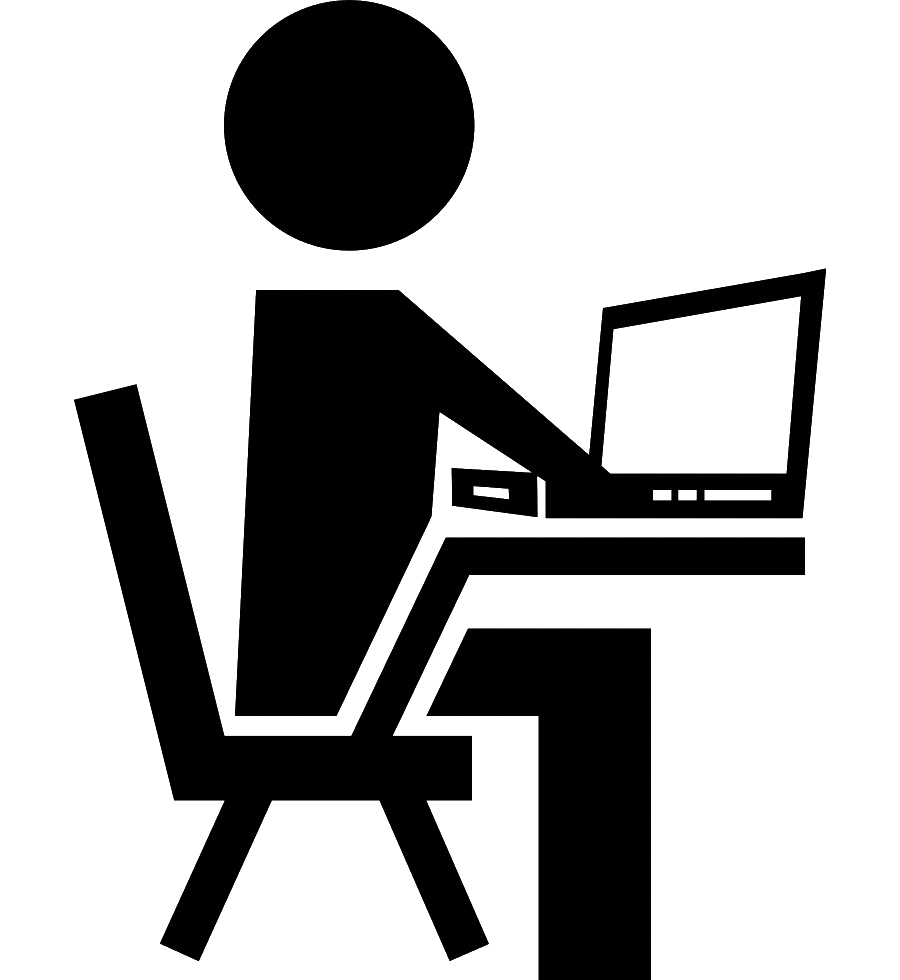 Цель: создание 3D-анимации
Программное обеспечение:
Blender
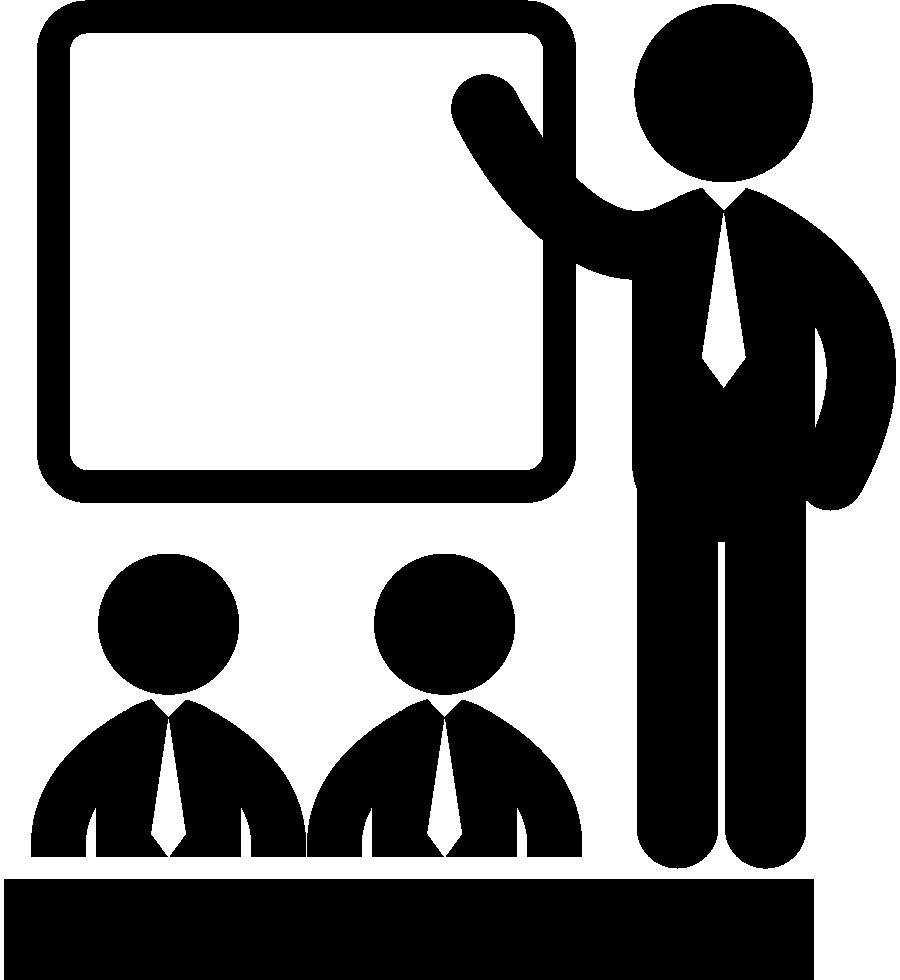 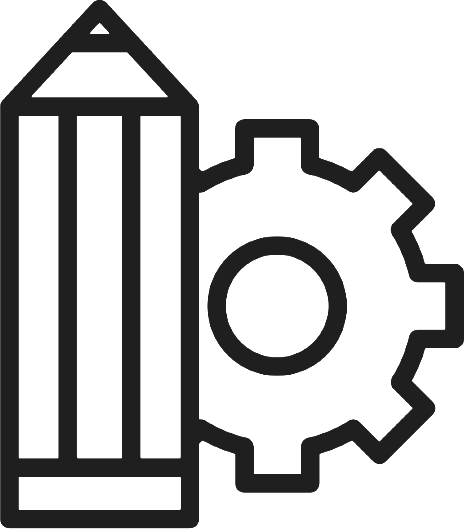 Жюри участников
Жюри специалистов
Жюри наставников
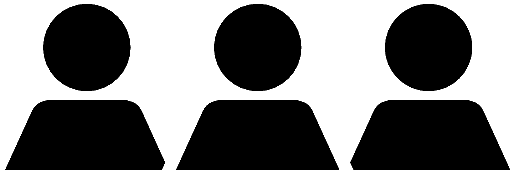 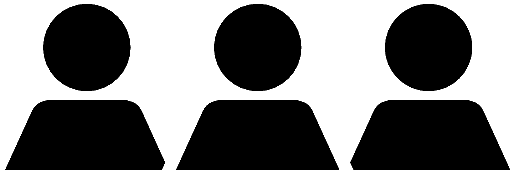 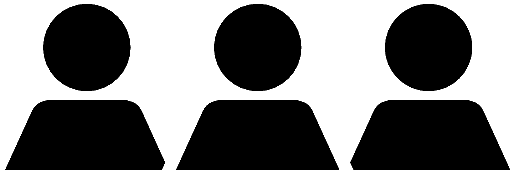 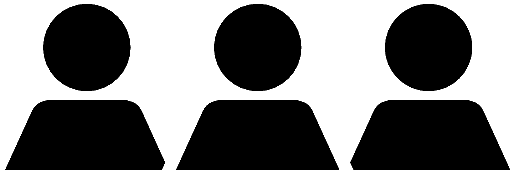 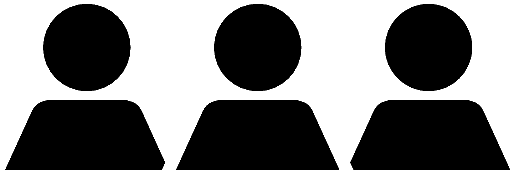 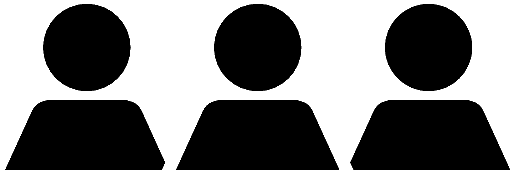 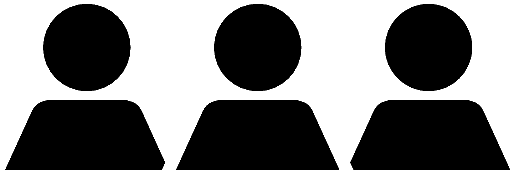 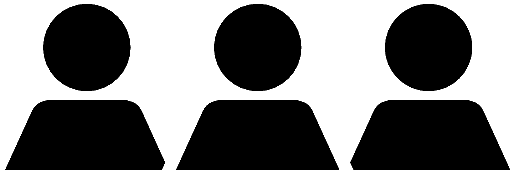 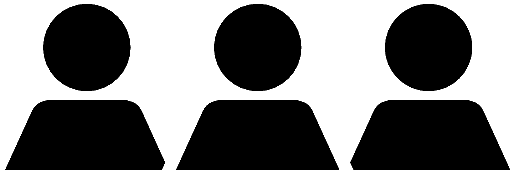 30 баллов
40 баллов
30 баллов
Жюри участников
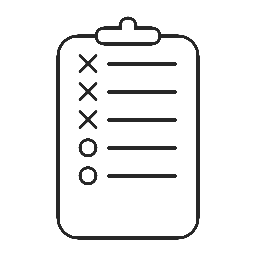 Сумма оценок Жюри участников
X 30
Количество Жюри участников
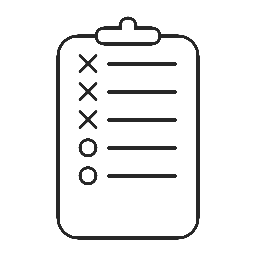 Секретарь жюри
+
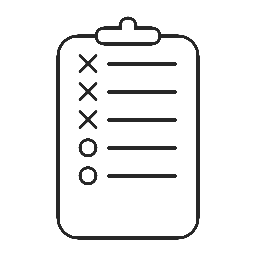 Сумма оценок Жюри специалистов
X 40
Количество Жюри специалистов
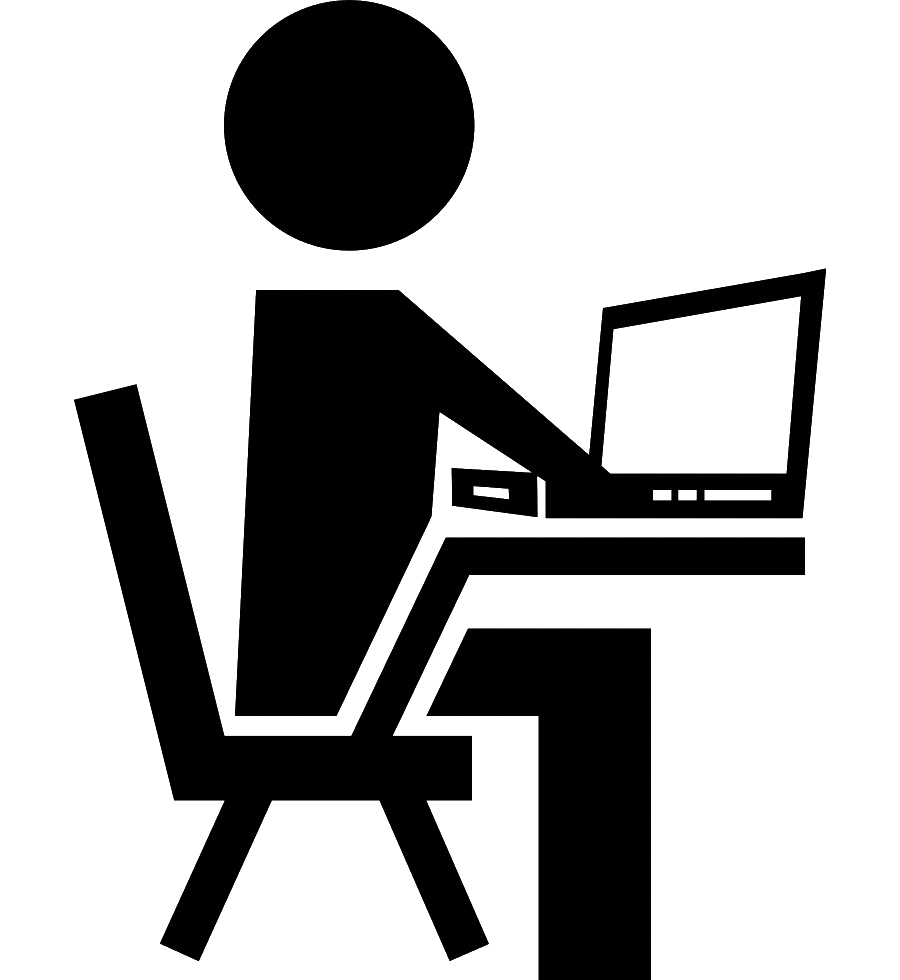 +
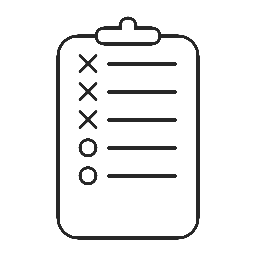 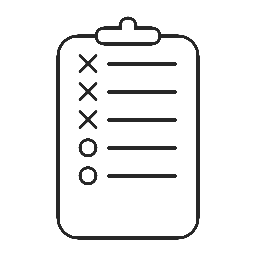 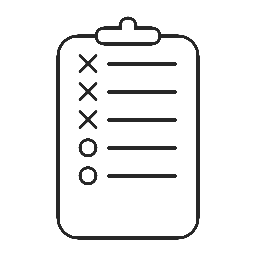 Жюри специалистов
Сумма оценок Жюри участников
X 30
Количество Жюри участников
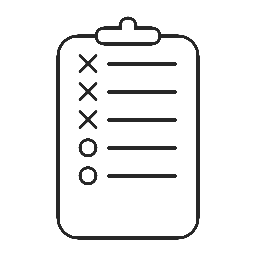 =
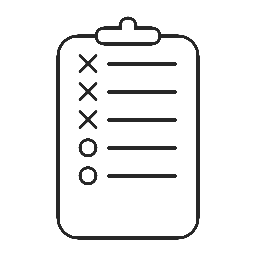 Итоговая оценка проекта
(max: 100)
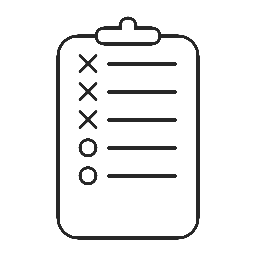 Жюри наставников
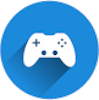 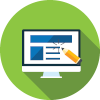 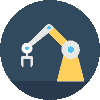 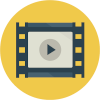 Разработка игр 
(GameDev)
Анимационная графика
Веб-разработка
Робототехника
МОУ Квашёнковская СОШ
МОУ Квашёнковская СОШ
МОУ СОШ №3 г.Талдома
МОУ Квашёнковская СОШ
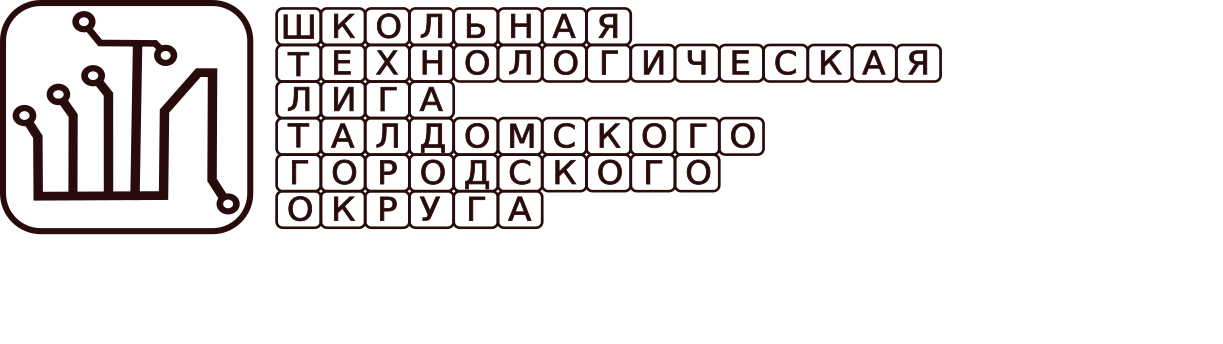 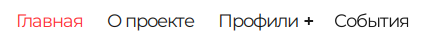 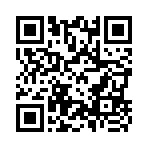 http://ко-талдом.рф/STL